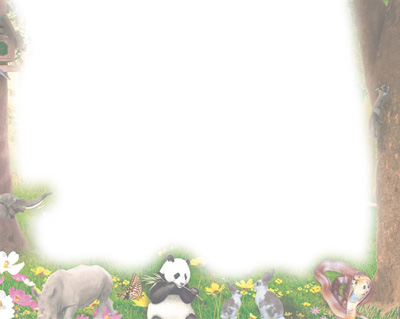 Tricera’s Lesson
淘气包的教训
选自《多维阅读第7级》
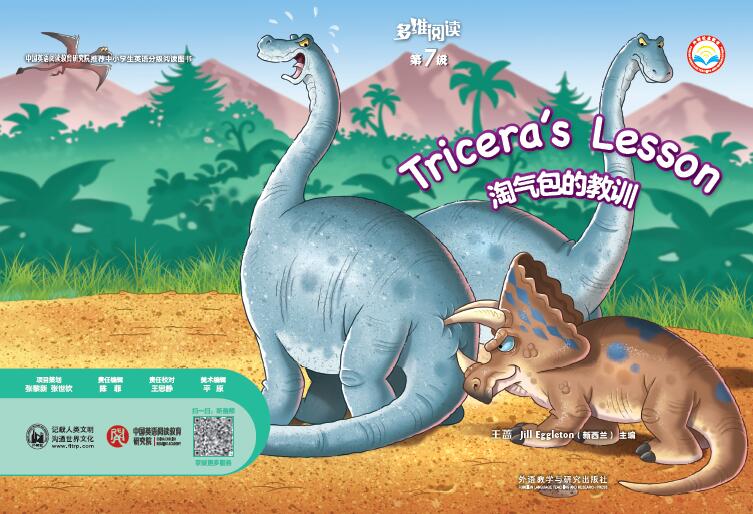 title
characters
What do you know from the cover?
What do you know about dinosaurs?
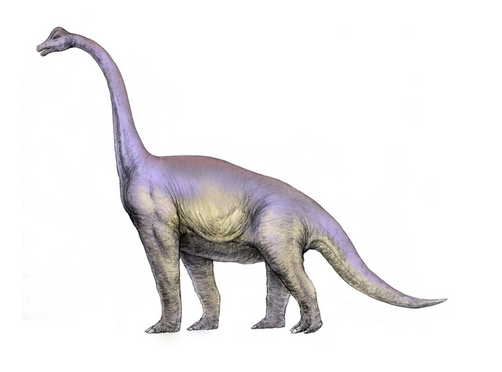 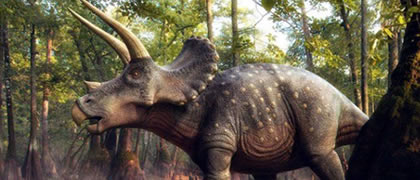 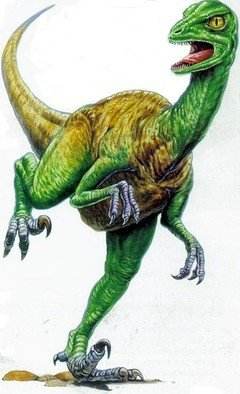 Read all the pictures of this book and find out:
How many parts are there in the story?
Tricera was a little dinosaur who likes to bully others. One day, … no one helped him…
Tricera  was kind to all the dinosaurs and he had friends.
Tricera  always bullied others.
Tricera  was in trouble, Little Dinosaur helped him.
Read pages 2-3
What word(s) would you use to describe Tricera?
mean
nasty
bully
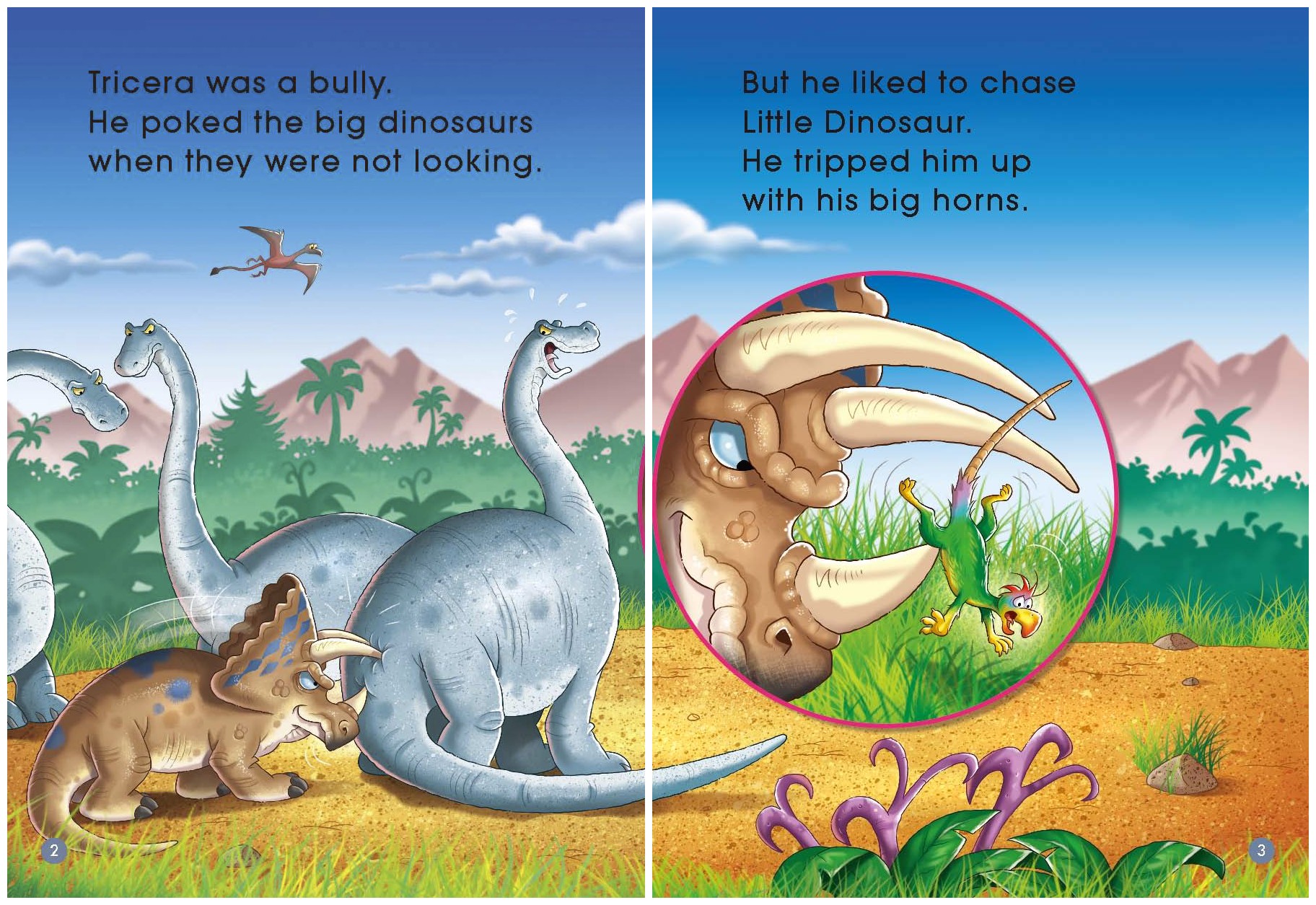 bully
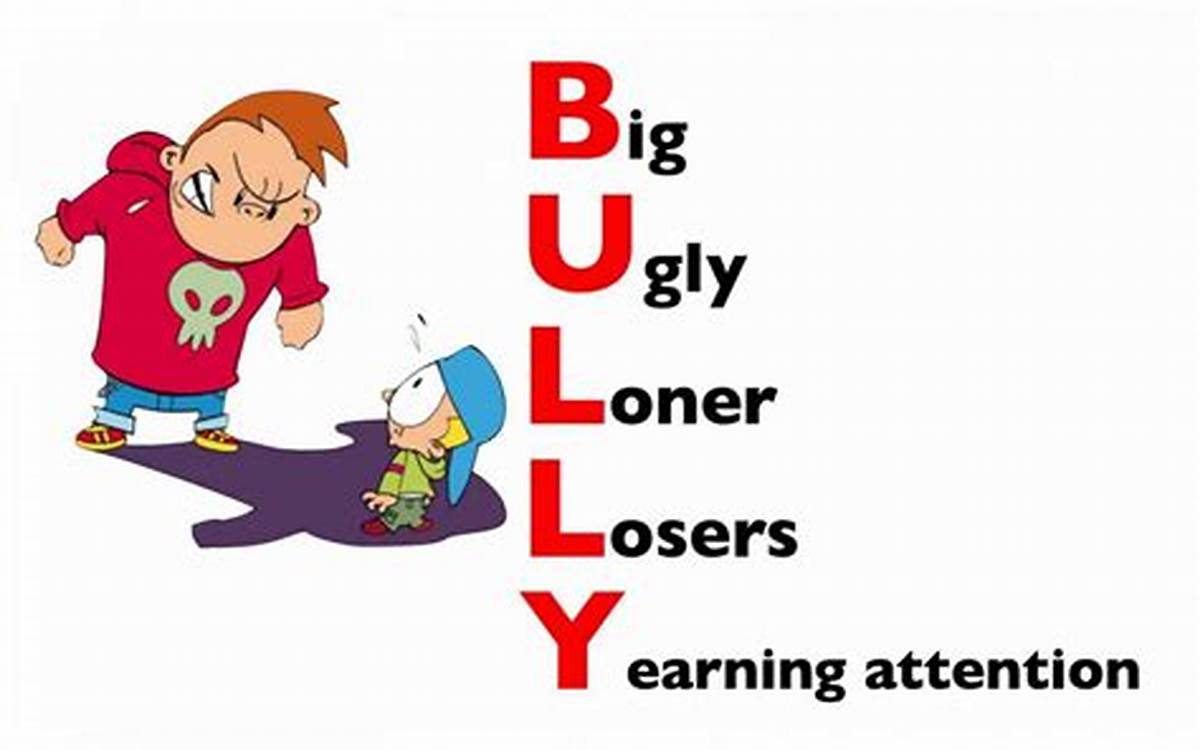 Have you ever seen someone bully
 others before?
Read pages 4-15
Who has the greatest influence on the change of Tricera?
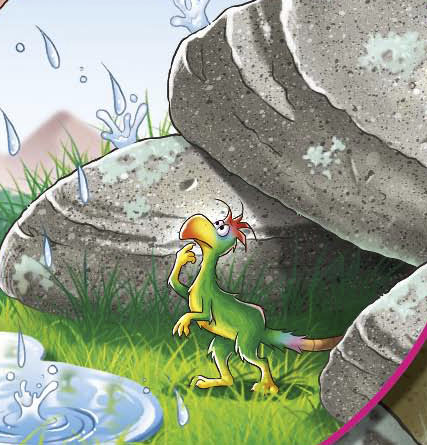 Little Dinosaur
Read pages 4-15
Who has the greatest influence on the change of Tricera?
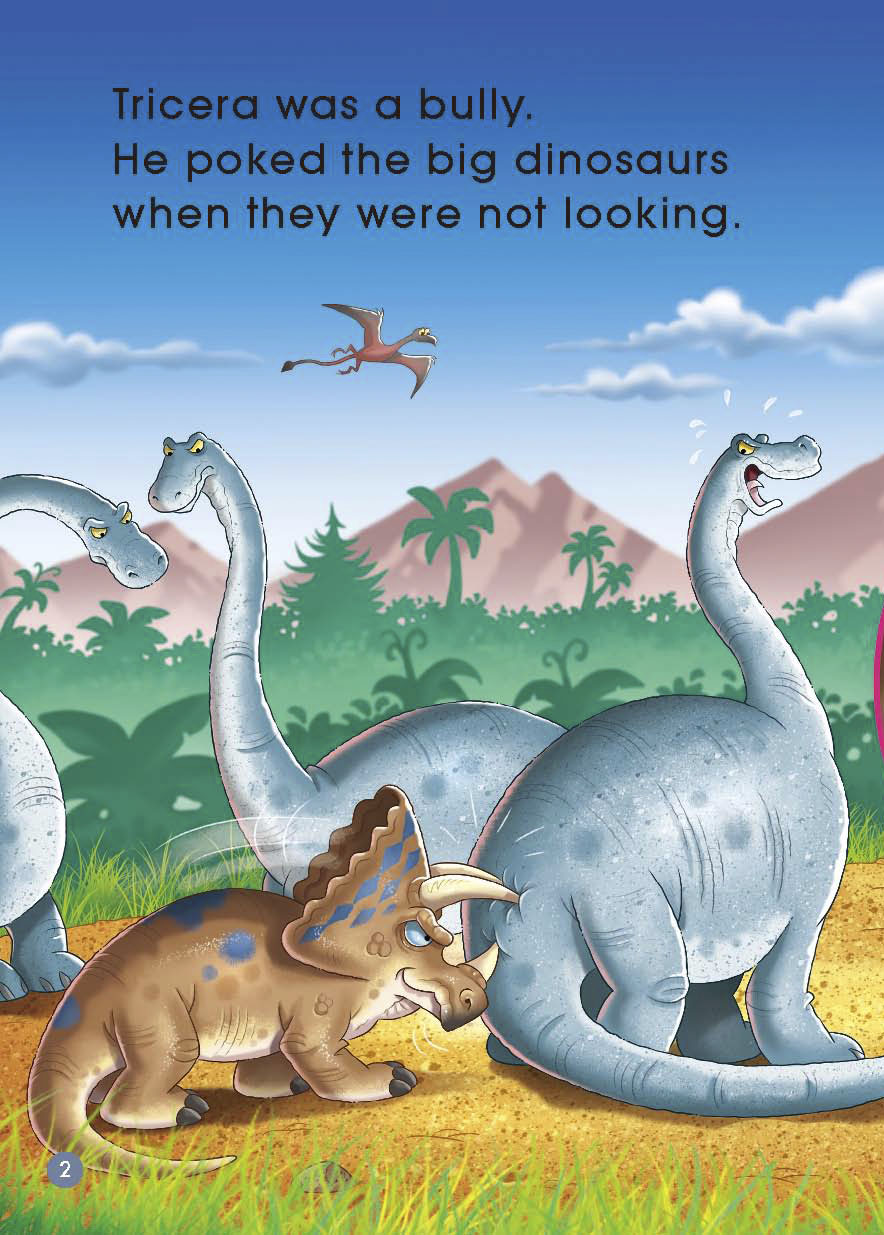 Other animals
Read pages 4-15
Who has the greatest influence on the change of Tricera?
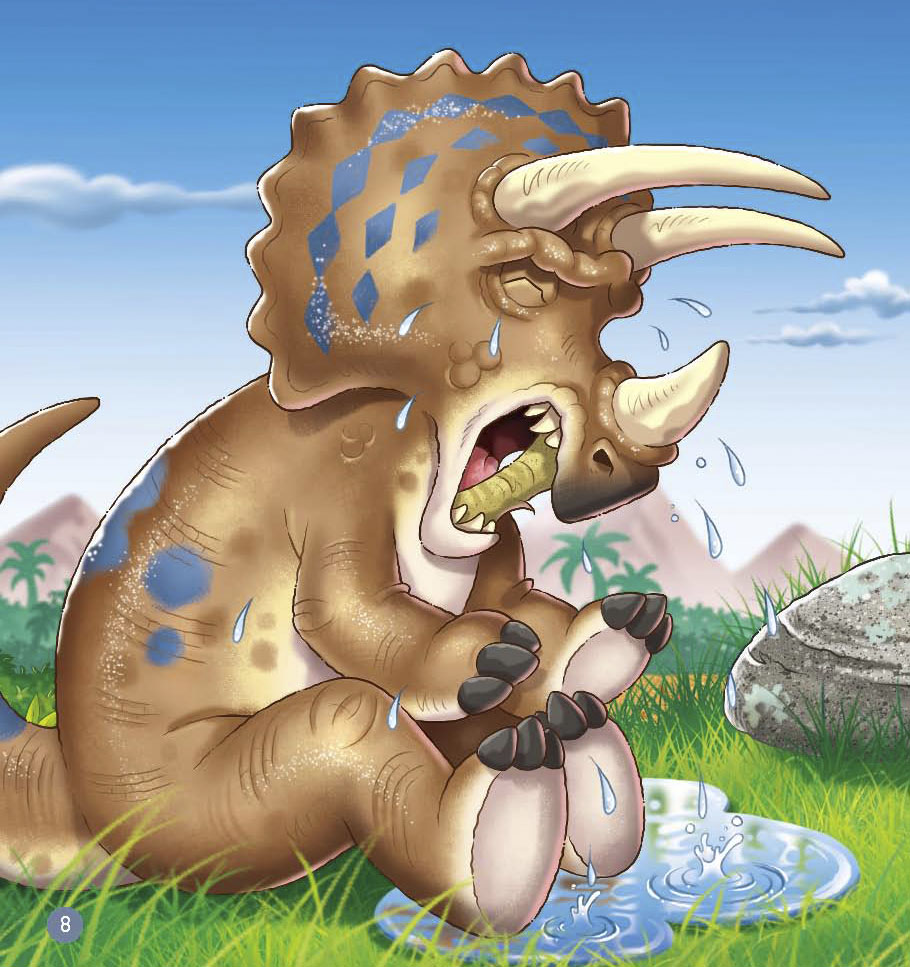 Tricera
What did Little Dinosaur do with Tricera?
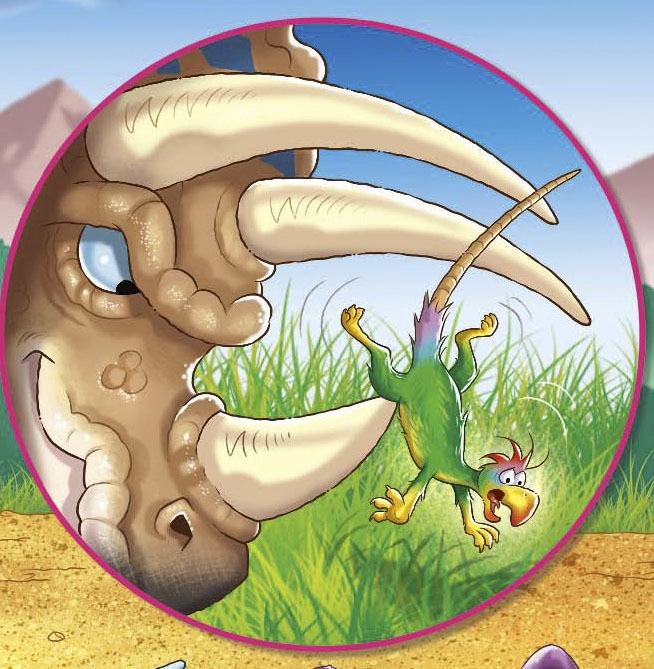 He is so mean! I would never be his friend!
When Tricera bullied（欺负） him …
I will have to help him.
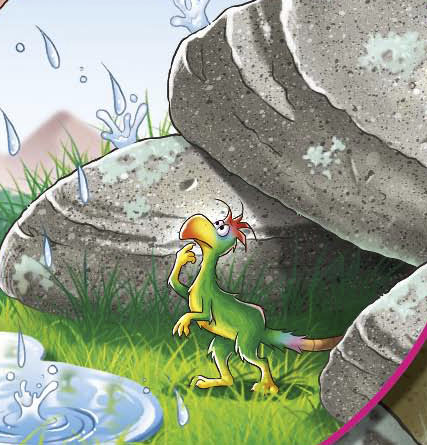 When he saw Tricera was in trouble（有麻烦）…
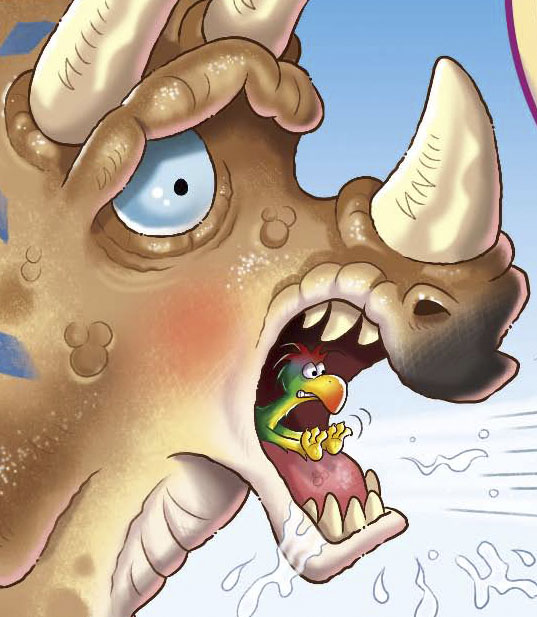 I  must help him!
When he pushed the stick out of Tricera's mouth …
Is he going to eat me?
How can I get out of his mouth?
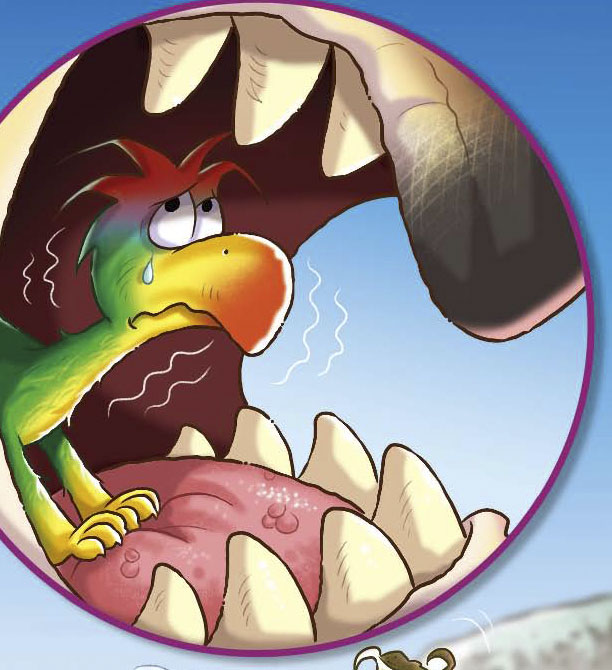 When he was shaking in Tricera's mouth …
He licked me. He must like me. He is not that bad.
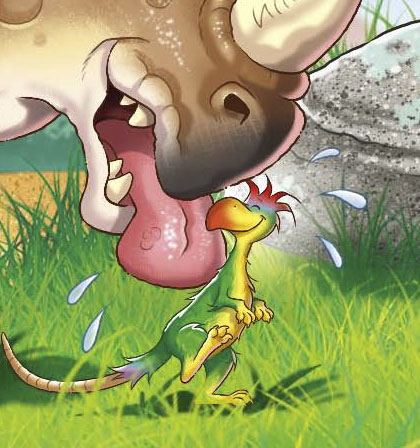 When Tricera put little Dinosaur on to the grass and licked him …
What should you do if someone is being a bully to you?
1. Try to be nice to him/her.
2. Try to protect yourself.   Stay in a safe place.
3. Don’t be afraid to let the teachers and parents know about it.
…
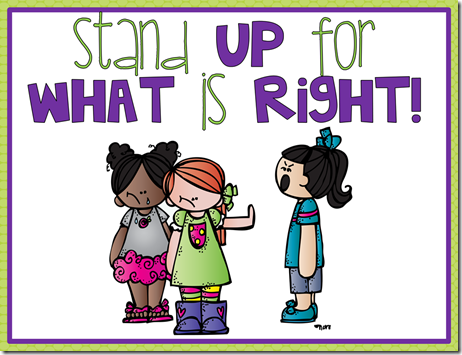 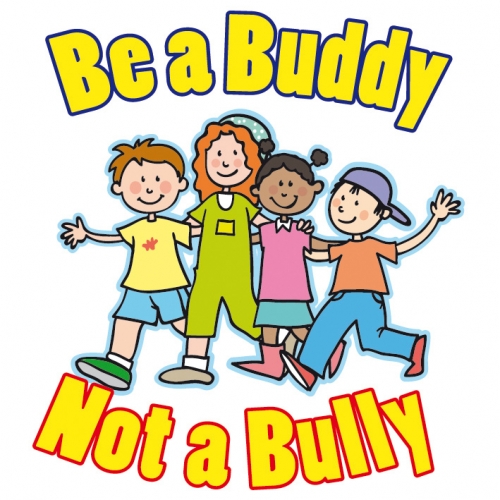 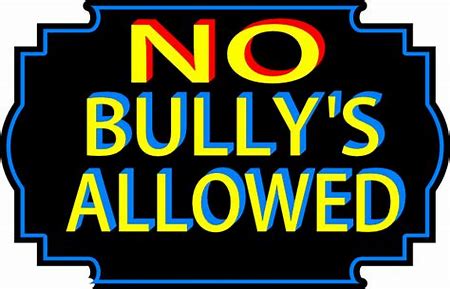